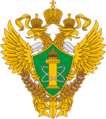 Северо-Западное управление Ростехнадзора
«Об итогах проверки готовности муниципальных образований и предприятий теплоэнергетики к прохождению осенне-зимнего периода 2024-2025 годов»
Начальник отдела по надзору за тепловыми энергоустановками и энергосбережения Северо-Западного управления Ростехнадзора
Чмуль Валерий Николаевич



26 ноября 2024 года
Санкт-Петербург
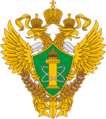 Северо-Западное управление Ростехнадзора
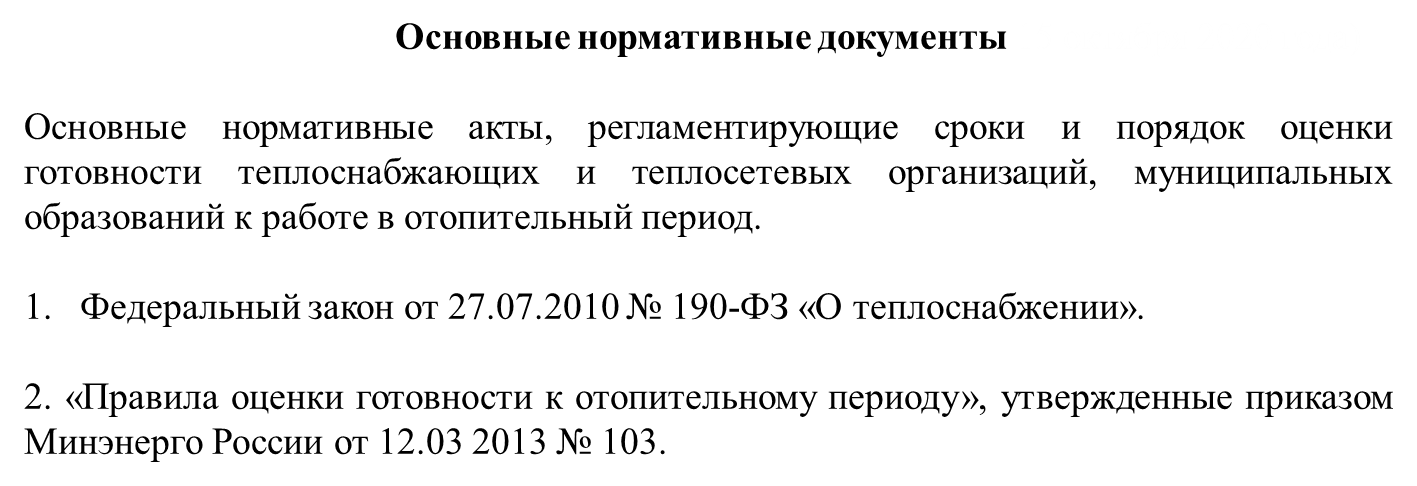 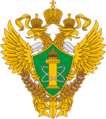 Северо-Западное управление Ростехнадзора
Показатели надзорной деятельности
  В целом по Управлению, было принято участие в проверках по оценке готовности 1023 теплоснабжающих и теплосетевых организаций и в том числе 31 проверке  объектов по производству тепловой и электрической энергии в режиме комбинированной выработки в комиссиях органов местного самоуправления.
  Во исполнение поручения Правительства Российской Федерации от 01.08.2024 № АН-П51-24993 проведены внеплановые проверки в отношении 19 организаций энергетики.





  Результаты участия инспекторского состава в работе комиссий по оценке готовности теплоснабжающих и теплосетевых организаций были использованы при оценке готовности муниципальных образований к работе в отопительный период.
Выявлено порядка 10 тысяч нарушений  требований по готовности, определенных «Правилами оценки готовности к отопительному периоду» (9866 нарушений)
Слайд 2
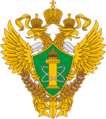 Северо-Западное управление Ростехнадзора
Основные нарушения, выявленные в отношении объектов теплоснабжающих организаций, послужившие причиной не выдачи паспортов готовности муниципальным образованиям
Слайд 3
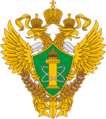 Северо-Западное управление Ростехнадзора
Информация о проверках муниципальных образований
Слайд 4
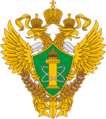 Архангельская область
Слайд 5
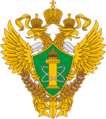 Вологодская область
Слайд 6
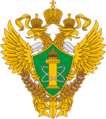 Калининградская область
Слайд 7
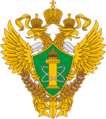 Ленинградская область
Слайд 8
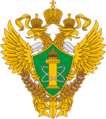 Мурманская область
Слайд 9
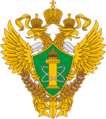 Новгородская область
Слайд 10
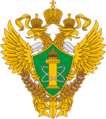 Псковская область
Слайд 11
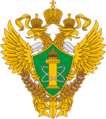 Республика Карелия
Слайд 12
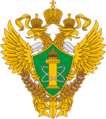 Санкт-Петербург
Слайд 13
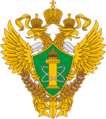 Северо-Западное управление Ростехнадзора
Слайд 14
Спасибо за внимание !